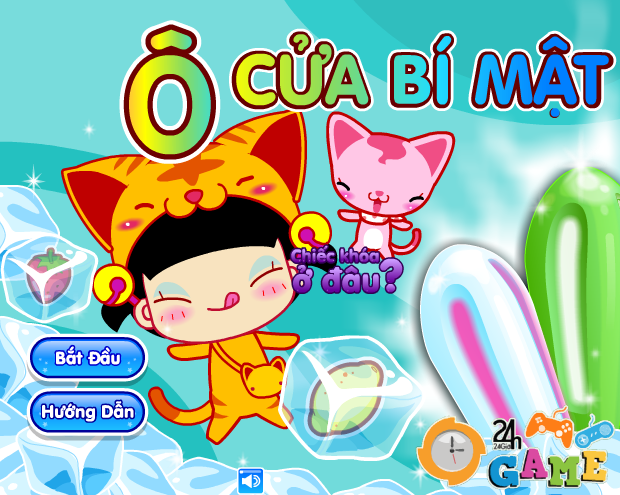 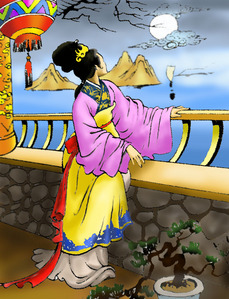 2
1
Qua bức tranh trên, em hãy cho biết Kiều đang ở đâu?
3
4
Ai là tác giả của “Truyện Kiều”
Nguyễn Du
Tại sao Kiều phải bán mình?
Kiều bán mình để cứu cha.
Kiều gặp Kim Trọng khi nào?
Kiều gặp Kim Trọng trong dịp du xuân.
Tác phẩm “Truyện Kiều” có bao nhiêu phần?
Truyện Kiều gồm 3 phần:
Phần 1: Gặp gỡ và đính ước.
Phần 2: Gia biền và lưu lạc.
Phần 3: Đoàn tụ.
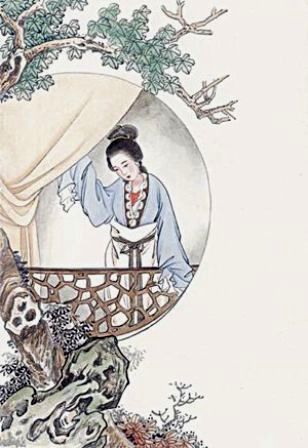 VĂN BẢN:
KIỀU Ở LẦU NGƯNG BÍCH
Kiều ở lầu
Ngưng Bích
Sự việc 
được kể
Nhân vật
PHIẾU HỌC TẬP SỐ 1
Hoàn thành những nội dung dưới đây:
………………………………………………
……………………………………………………………………..
Bố cục
Vị trí
”
……………………………………………………............................
………………………………………………
Kiều ở lầu
Ngưng Bích
Sự việc 
được kể
Nhân vật
PHIẾU HỌC TẬP SỐ 1
Hoàn thành những nội dung dưới đây:
3 phần
Đoạn trích nằm ở phần thứ 2  (Gia biến và lưu lạc)
Bố cục
Vị trí
”
Miêu tả tâm trạng của Thúy Kiều khi bị giam lỏng ở lầu Ngưng Bích và tấm lòng thủy chung, hiếu thảo của nàng
Thúy Kiều
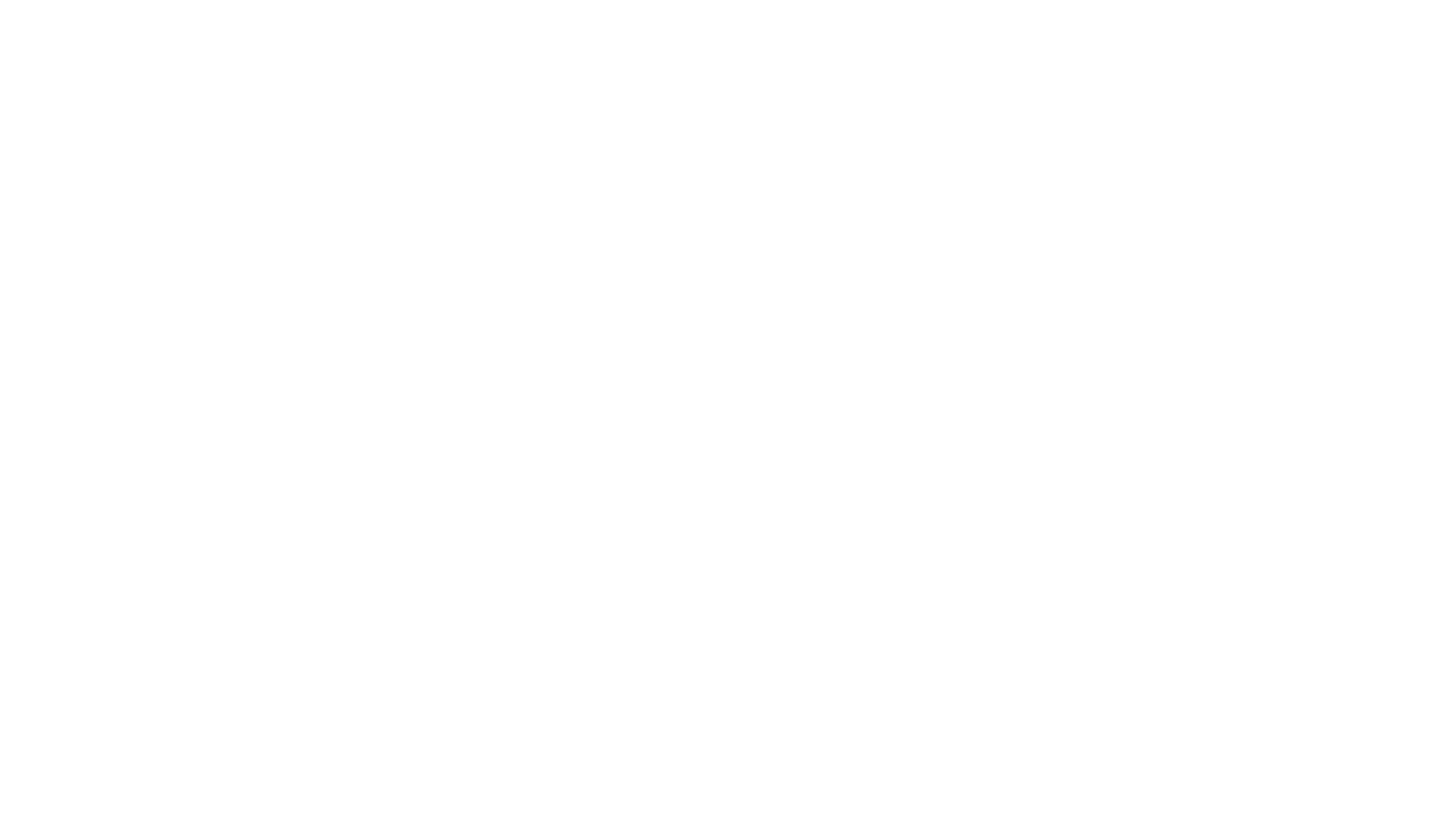 BỐ CỤC
II. Đọc hiểu văn bản
1. Khung cảnh thiên nhiên và tâm trạng Thúy Kiều
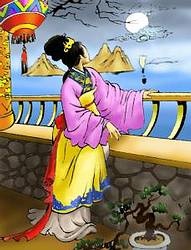 Trước lầu Ngưng Bích khóa xuân,Vẻ non xa, tấm trăng gần ở chung     Bốn bề bát ngát xa trôngCát vàng cồn nọ, bụi hồng dặm kia
   Bẽ bàng mây sớm đèn khuya,Nửa tình nửa cảnh như chia tấm lòng
[Speaker Notes: - Ngưng Bích (tên lầu): đọng lại sắc biếc
- Khóa xuân: Khóa kín tuổi xuân, ý nói cấm cung. Trong trường hợp này, tác giả có ý xót xa cảnh ngộ trờ trêu, mỉa mai số phận bất hạnh của Kiều]
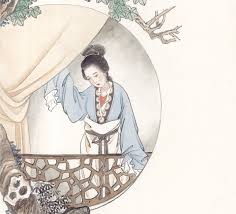 Tâm trạng của Kiều
Từ ngữ, hình ảnh diễn tả
 khung cảnh lầu Ngưng Bích
Không gian: non xa, trăng gần, bốn bề bát ngát, cồn cát,…
Thời gian dằng dặc từ sáng đến khuya
- Nghệ thuật tả cảnh ngụ tình, từ láy
Đảo ngữ, đưa từ láy “bẽ bàng” lên đầu
Cụm từ “mây sớm đèn khuya”
Ẩn dụ + Tiểu đối
- Tâm trạng trống trải, hoang vắng, rợn ngợp.
Cảm giác tủi hổ, đau đớn, xót xa trong cảnh ngộ sa chân vào chốn lầu xanh
=> Nỗi cô đơn, buồn tủi, đau khổ, tuyệt vọng của nàng Kiều
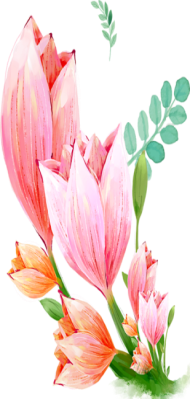 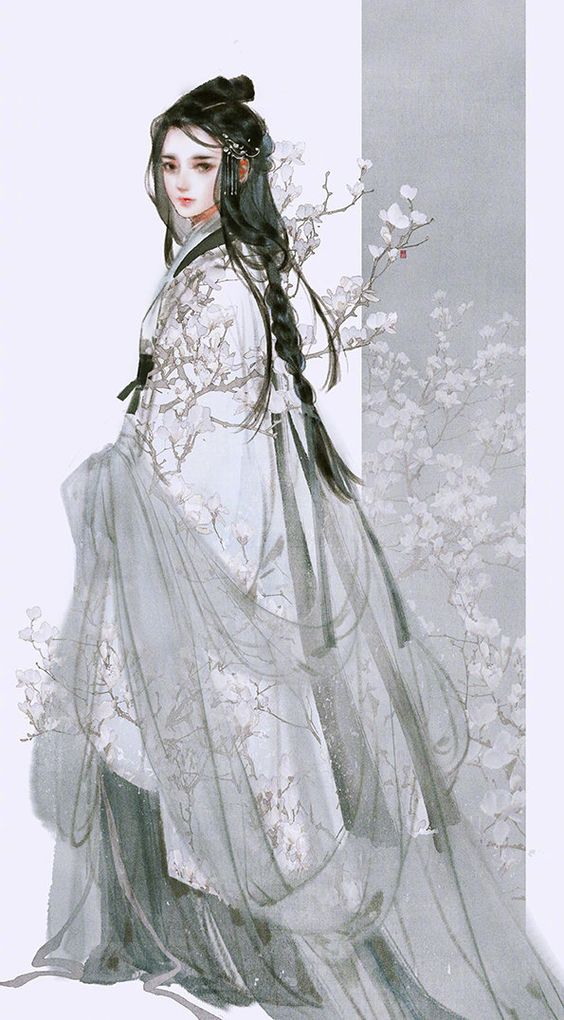 1. Khung cảnh thiên nhiên và tâm trạng Thúy Kiều
 2. Nỗi nhớ của Thúy Kiều
Thúy Kiều lần lượt nhớ tới ai? Theo em trình tự nỗi nhớ ấy có hợp lý không? Vì sao?
PHIẾU HỌC TẬP SỐ 3
Hoàn thành những nội dung dưới đây:
* Nỗi nhớ Kim Trọng:
- Khi nghĩ về Kim Trọng, nàng nhớ đến lời thề đôi lứa.
Tưởng
- Tưởng tượng nỗi đau khổ, nhớ nhung của Kim Trọng
  - Tưởng tượng Kim Trọng đang mong ngóng mình, mà mình vẫn bặt vô âm tín.
- Hình dung Kim Trọng đang ở trước mặt mình, đang trò chuyện với mình.
- “Tấm son gột rửa bao giờ cho phai” có thể hiểu theo 2 cách:
+ Nhớ thương Kim Trọng không bao giờ quên.
+ Tấm son trong trắng của Kiều bị hoen ố, không gột rửa được.
=> Kiều day dứt, sầu khổ.
=> Ngôn ngữ độc thoại nội tâm.
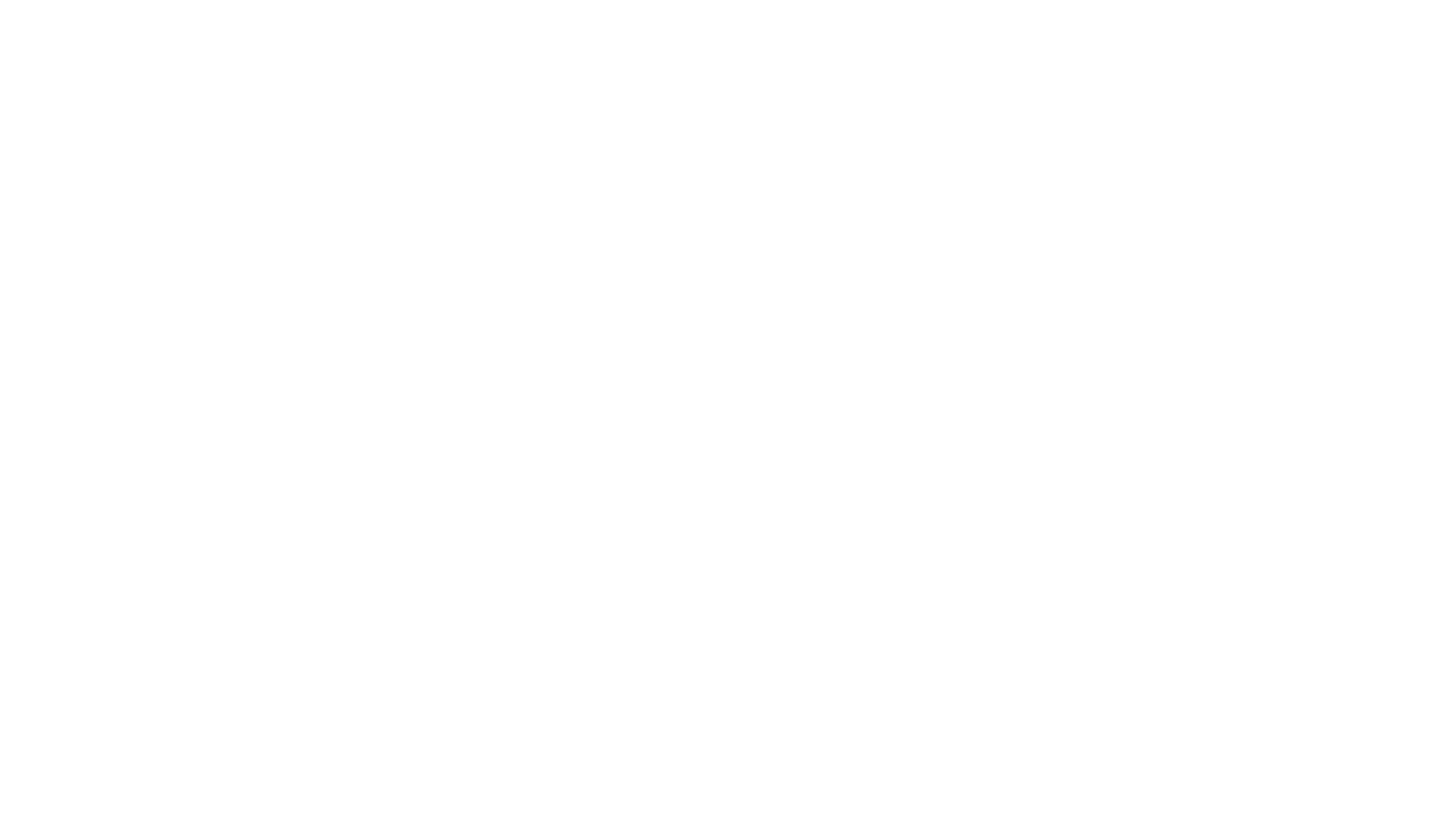 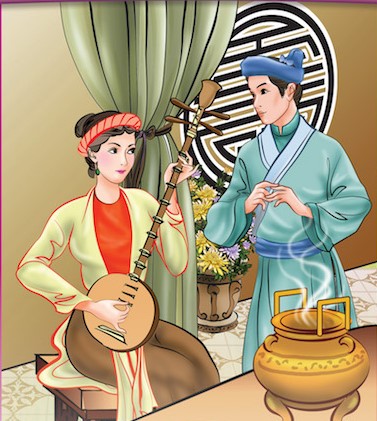 2. Nỗi nhớ của Thúy Kiều
* Nỗi nhớ  Kim Trọng
* Nỗi nhớ cha mẹ
Xót người tựa cửa hôm mai,Quạt nồng ấp lạnh những ai đó giờSân lai cách mấy nắng mưaCó khi gốc tử đã vừa người ôm
VỚI CHA MẸ:
Điển tích: Quạt nồng ấp lạnh, sân lai  Gợi nhắc tấm gương những người con hiếu thảo
 Băn khoăn, lo lắng, không biết ai sẽ chăm sóc cha mẹ, tự trách mình không trọn đạo làm con
Đau xót
“Gốc tử ” = gốc cây thị  Nhớ quê hương (giống nước ta dùng hình ảnh lũy tre)
“Cách mấy nắng mưa”vừa nói thời gian, vừa gợi không gian: xa cách, tưởng tượng ra sự thay đổi của quê nhà.
Lo lắng
Nhớ nhung
Ngôn ngữ độc thoại
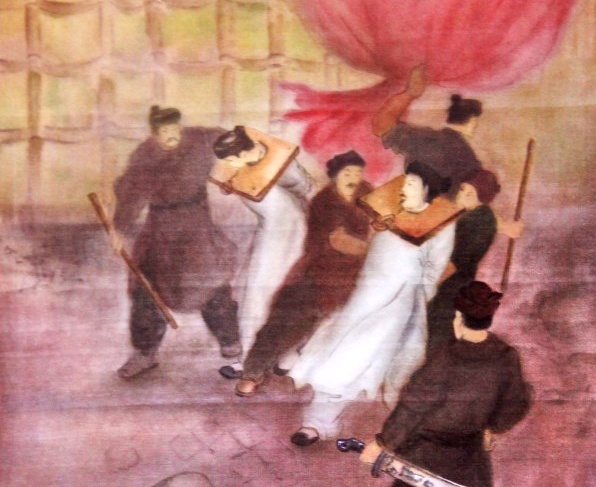 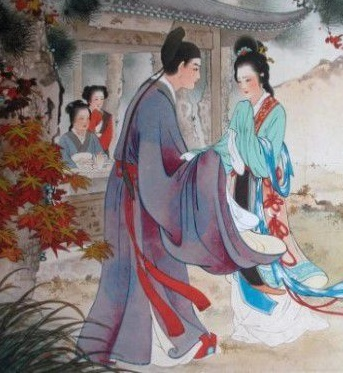 Với Kim Trọng
Với  cha mẹ
Nỗi đau đớn, xót xa của một ng­ười chung thủy, trọn tình.
=> Nỗi xót th­ương da diết, day dứt khôn nguôi của người con.
=>Ng­ười con hiếu thảo.
=>Ng­ười con gái thủy chung.
Thúy Kiều là người trọng tình, trọng nghĩa, đáng trân trọng.
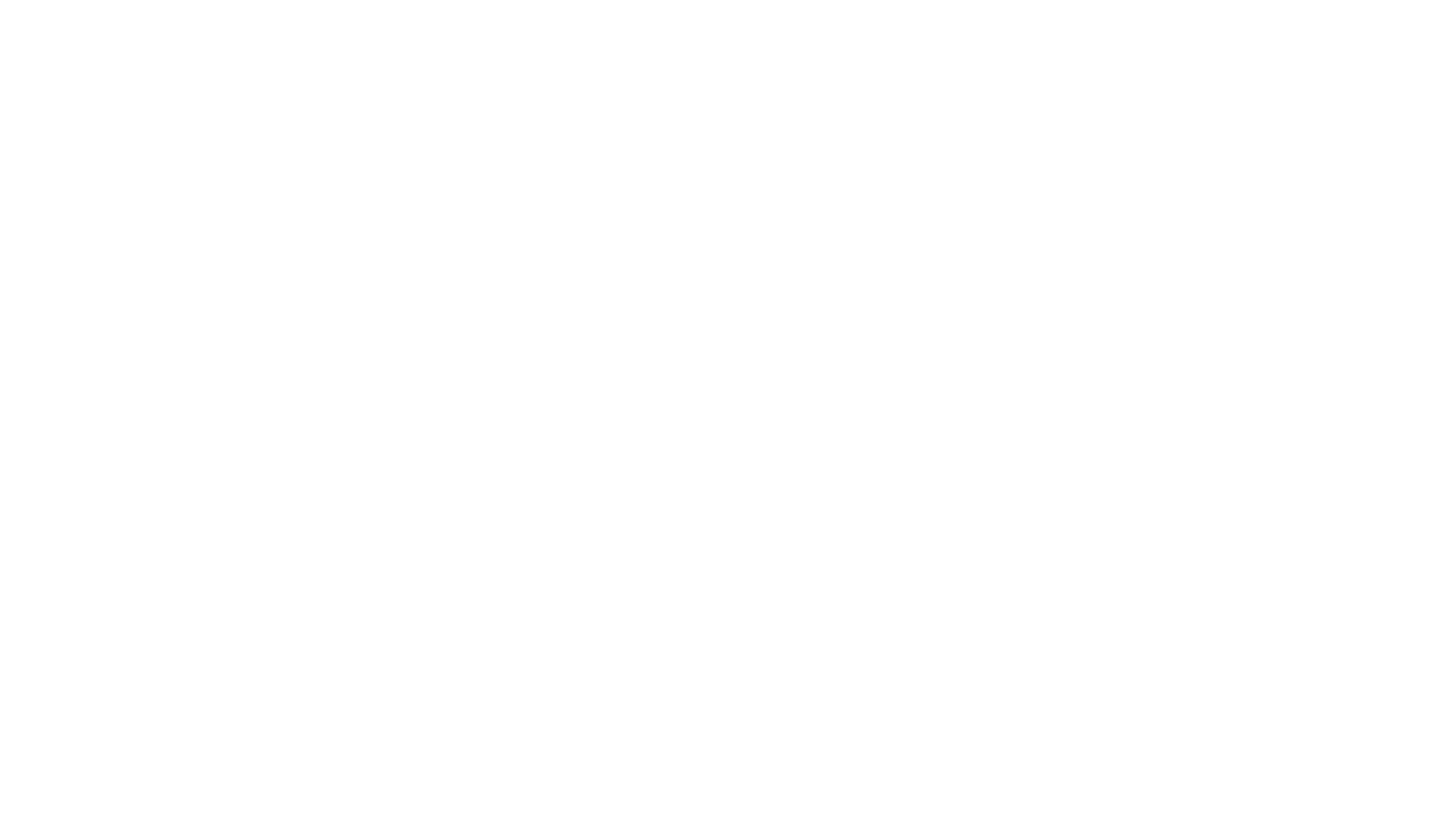 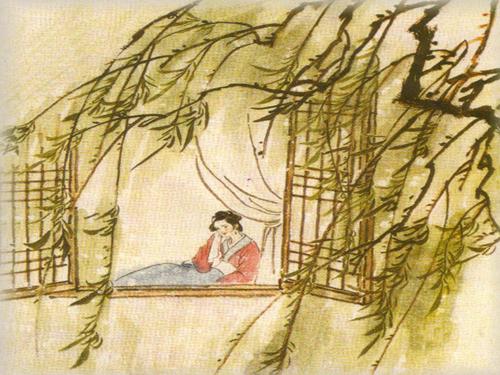 3. Tâm trạng buồn, lo âu của Kiều
Buồn trông của bể chiều hôm
Thuyền ai thấp thoáng cánh buồm xa xa?
Buồn trông ngọn nước mới sa
Hoa trôi man mác biết là về đâu?
Buồn trông nội cỏ rầu rầu
Chân mây mặt đất một màu xanh xanh
Buồn trông gió cuốn mặt duềnh
Ầm ầm tiếng sóng kêu quanh ghế ngồi
3. Tâm trạng buồn, lo âu của Kiều
Phân tích những nghệ thuật đặc sắc trong 8 câu thơ cuối?
Buồn trông cửa bể chiều hôm
Thuyền ai thấp thoáng cánh buồm xa xa
     Buồn trông ngọn nước mới sa
Hoa trôi man mác biết là về đâu?
 Buồn trông nội cỏ rầu rầu
Chân mây mặt đất một màu xanh xanh
     Buồn trông gió cuốn mặt duềnh
Ầm ầm tiếng sóng kêu quanh ghế ngồi.
Đặc sắc nghệ thuật
3. Tâm trạng buồn, lo âu của Kiều
“Buồn trông cửa bể ...  xa xa?”
Điệp ngữ “Buồn trông”
Ẩn dụ, từ láy, từ t­ượng thanh
=> Tạo âm h­ưởng trầm, buồn.  Nâng mức cảm xúc của Kiều lên nhiều tầng ý nghĩa.
“Buồn trông ngọn nước ... về đầu?”
“Buồn trông nội cỏ ... xanh xanh,”
“Buồn trông gió cuốn ... ghế ngồi.”
3. Tâm trạng buồn, lo âu của Kiều
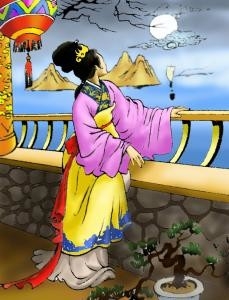 Buồn trông cửa bể chiều hôm
Thuyền ai thấp thoáng cánh buồm xa xa.
Đối: Cửa biển >< Con thuyền

-“Cánh buồm xa xa”: thân phận bơ vơ, trôi nổi nơi đất khách quê người
Nỗi buồn da diết nhớ về 
quê nhà xa cách của Kiều. 
(Nỗi buồn tha h­ương)
3. Tâm trạng buồn, lo âu của Kiều
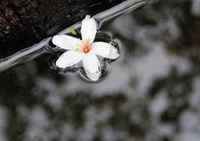 Buồn trông ngọn nước mới sa
Hoa trôi man mác biết là về đâu?
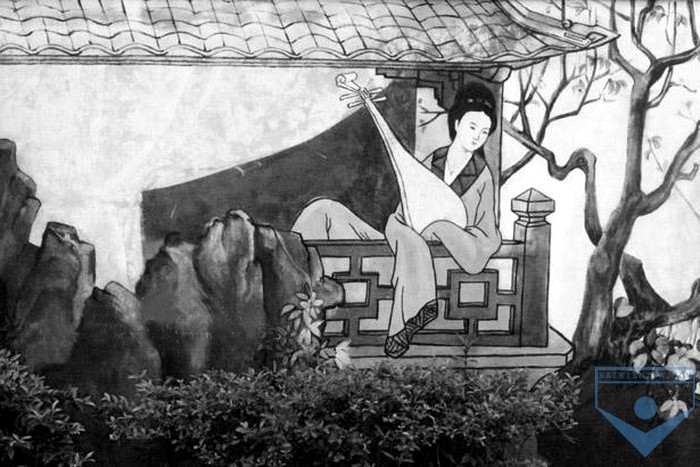 Hình ảnh ẩn dụ



Câu hỏi tu từ
Nỗi niềm băn khoăn, day dứt của Kiều về số phận của mình như đoá hoa nhỏ bé kia không biết đi về đâu giữa dòng đời vô định.
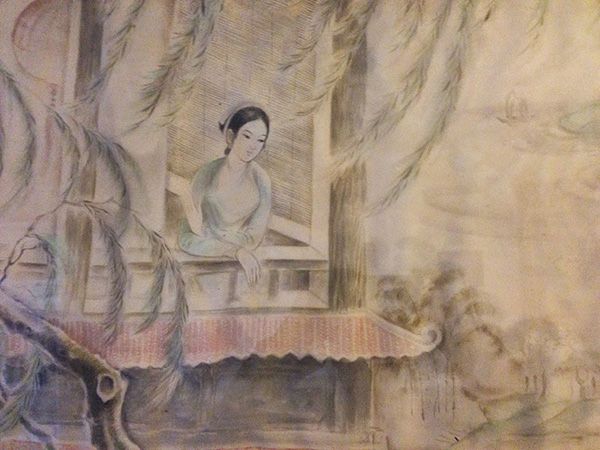 3. Tâm trạng buồn, lo âu của Kiều
Buồn trông nội cỏ rầu rầu
Chân mây mặt đất một màu xanh xanh.
Từ láy: rầu rầu, xanh xanh
    => Tương lai mịt mờ không lối thoát, thân phận bé nhỏ không biết đi về đâu.
3. Tâm trạng buồn, lo âu của Kiều
Buồn trông gió cuốn mặt duềnh
Ầm ầm tiếng sóng kêu quanh ghế ngồi.
Lo sợ, bàng hoàng về những sóng gió sắp ập đến
- “Gió cuốn mặt duềnh”
-“Ầm ầm”
-“Kêu quanh ghế ngồi”
Với nghệ thuật tả cảnh ngụ tình, điệp ngữ liên hoàn cùng với những từ ngữ, hình ảnh chọn lọc tinh tế, phép đối, ẩn dụ, câu hỏi tu từ, đảo ngữ, tác giả đã xây dựng một bức tranh tâm trạng đặc sắc, nỗi buồn đau của Kiều như lan tỏa sang cảnh vật đã xâm chiếm lòng nàng.
2. Nội dung
1. Nghệ thuật
- Miêu tả nội tâm bằng ngôn ngữ độc thoại.
- Tả cảnh ngụ tình. 
- Thành ngữ, điển cố, điệp ngữ, từ láy, ẩn dụ, từ tượng thanh biểu cảm.
- Cảnh ngộ cô đơn buồn tủi và tấm lòng thủy chung, hiếu thảo của Kiều
LUYỆN TẬP
TRÒ CHƠI: “LẬT MẢNH GHÉP”
4
5
2
3
1
KEY
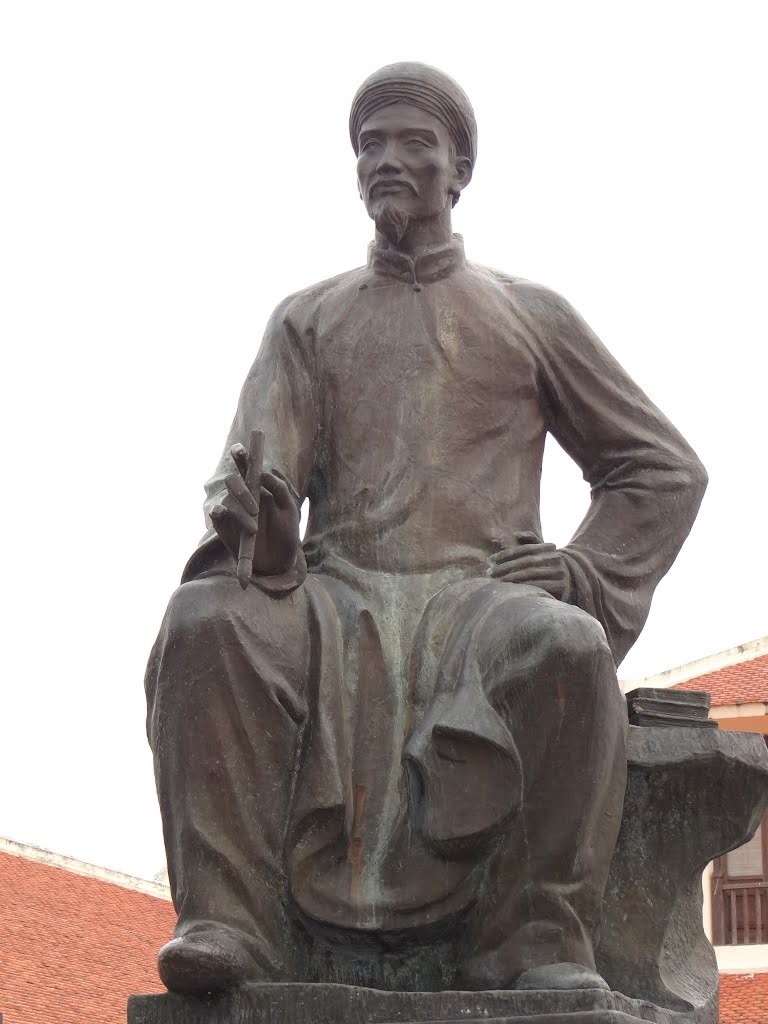 1
5
4
3
2
Đại thi hào Nguyễn Du
1
2
3
4
5
6
7
8
9
10
HẾT GIỜ
Nghệ thuật chính của đoạn trích Kiều ở lầu Ngưng Bích?
Đáp án: Tả cảnh ngụ tình
TIME
KEY
HOME
1
2
3
4
5
6
7
8
9
10
HẾT GIỜ
Chén đồng nghĩa là gì?
Đáp án: Chén rượu thề nguyền cùng lòng cùng dạ với nhau
TIME
KEY
HOME
1
2
3
4
5
6
7
8
9
10
HẾT GIỜ
Kể tên một tác phẩm viết về đề tài người phụ nữ trong xã hội phong kiến mà em đã học?
Đáp án: Tức nước vỡ bờ; Trong lòng mẹ …
TIME
KEY
HOME
10
9
8
7
6
5
4
3
2
1
Hết giờ
Hãy đọc một câu thơ trong Truyện Kiều có từ “hoa” ?
Đáp án : Hoa ghen thua thắm liễu hờn kém xanh
TIME
KEY
HOME
10
9
8
7
6
5
4
3
2
1
Hết giờ
Qua nỗi nhớ thương của Kiều, em thấy Kiều là người như thế nào?
Đáp án : Thủy chung, hiếu thảo, vị tha
TIME
KEY
HOME
VẬN DỤNG
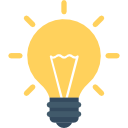 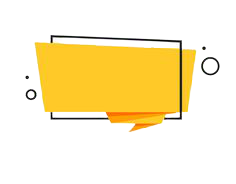 Em hãy trình bày những phẩm chất xưa và nay của người phụ nữ Việt Nam ? 
Theo em phẩm chất nào là quan trọng nhất? Vì sao?
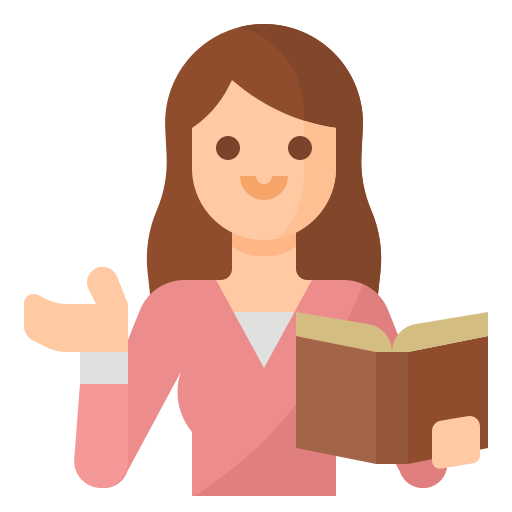 Vẽ SĐTD tóm tắt nội dung bài học
Nêu cảm nhận của em về tâm trạng của Thúy Kiều khi ở lầu Ngưng Bích qua nghệ thuật miêu tả tâm lý nhân vật của Nguyễn Du.
1
Hướng dẫn tự học
2
3
Chuẩn bị bài “Phân tích một đoạn trích tác phẩm văn học”
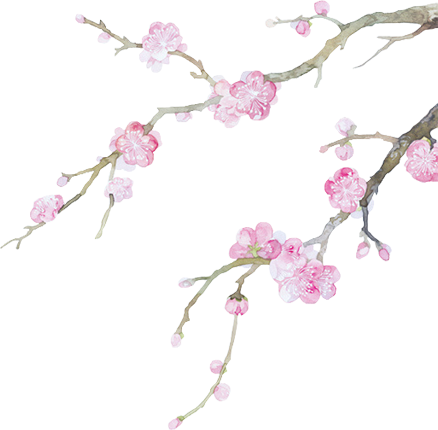 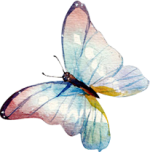 Thank you !
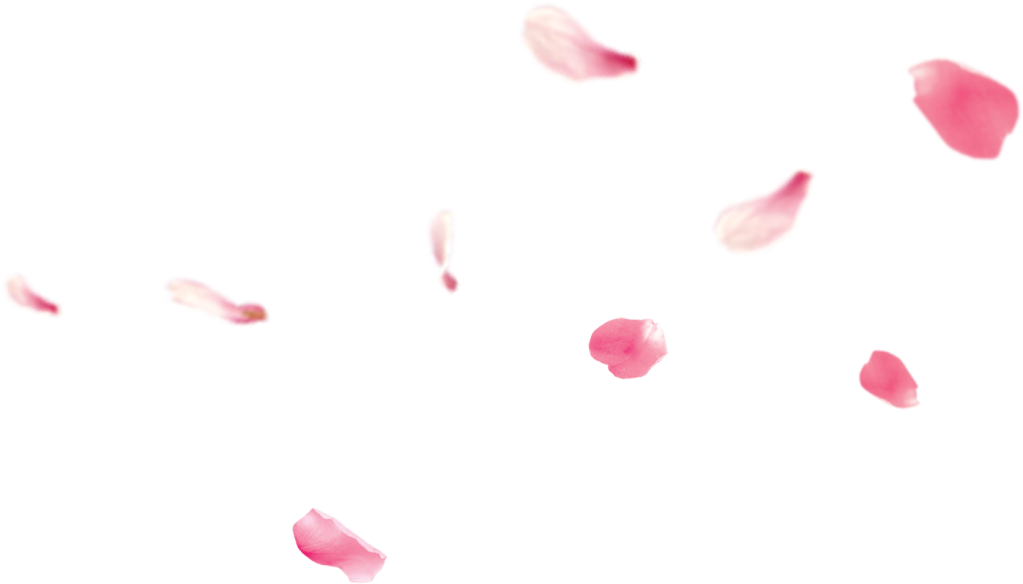 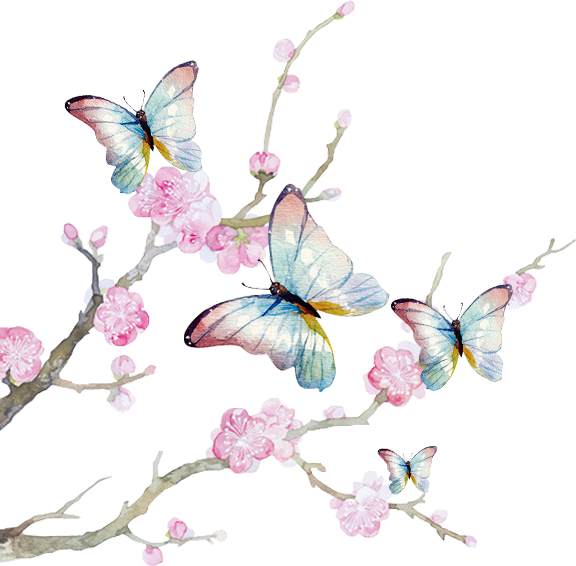 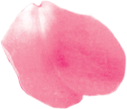